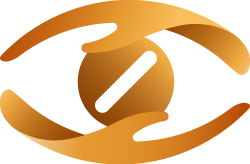 Информация по перебоям АРВ-препаратов в 2019 году
Заседание СКК, 31 января 2020 г., г. Нур-Султан
На сайт https://pereboi.kz/ в 2019 году пришло 111 сообщений об отсутствии у пациентов АРВ-препаратов.



 Для сравнения в 2018 году за это же время поступило только  7 сообщений.
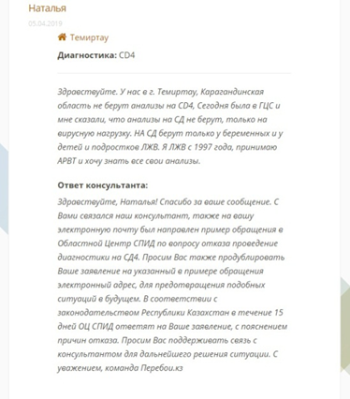 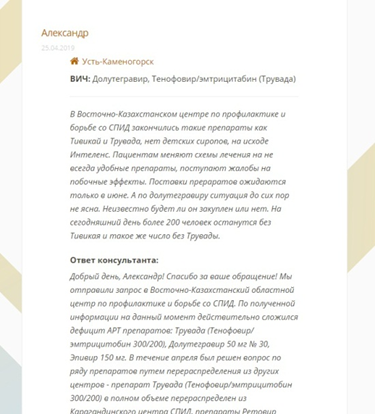 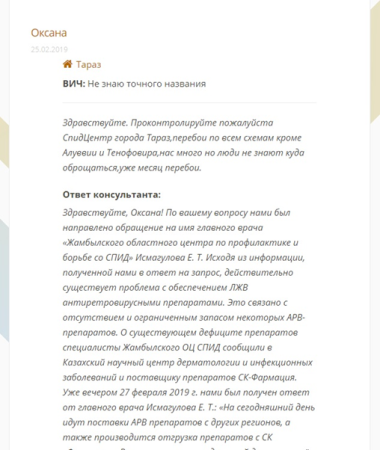 Информация с сайта Pereboi.kz
[Speaker Notes: Долутегравир
74
Абакавир/ламивудин (Кивекса)
5
Зидовудин/ламивудин/абакавир (Тризивир)
1
Тенофовир/эмтрицитабин (Трувада)
21
Тенофовир (Виреад)
1
Ламивудин/зидовудин (Комбивир)
1
Тенофовир/эмтрицитабин/эфавиренз (Эфавиренз, эмтрицитабин и тенофовира дизопроксила фумарат)
5
Этравирин (Интеленс)
1
Эфавиренз (Эфкур)
2]
Причина перебоев:
позднее заключение договоров с ЮНИСЕФ (декабрь 2018 г.) - 16 наименований препаратов.

 позднее заключение договоров по препаратам, не имеющим аналогов по МНН (Долутегравир)
Ситуация с доступом к АРВ-препаратам на 2020 год
Для своевременного заключения договоров, согласно Постановления Правительства РК 1729 список ЕД должен быть утвержден  не позднее июня текущего финансового года. 


В 2019 году «Список лекарственных средств, медицинских изделий в рамках ГОБМП и в ОСМС на амбулаторном и стационарном уровнях, подлежащих закупу у ЕД» был заключен 29 августа 2019 года.
Ситуация с доступом к АРВ-препаратам на 2020 год
Для своевременной поставки полного перечня препаратов посредством международных организаций требуется  от 2 до  6 месяцев. 

Для поставки препаратов по прямым договорам поставки также необходимо время на производство препаратов.

Информация о заключении договоров СК-Фармации с  международными закупочными агентствами отсутствует

Не заключены договора по препаратам не имеющим аналогов по МНН.  

Есть серьезные опасения полагать, что в 2020 году 14 000 пациентов, живущих с ВИЧ, будут вынуждены сменить схему/прекратить лечение.
[Speaker Notes: Ответ был выпущен – 6 января 2020 г.]
Сообщение от 27.01.2020
Вопросы:
На каком этапе находится заключение договоров по/с :
       1) Долутегравиру, кивексе (ГСК)
       2) «Резолсте» (дарунавир/кобицистат)
       3)  по всем препаратам, закупаемым посредством                  ЮНИСЕФ 
Ориентировочные даты поставки указанных препаратов?
В новом протоколе лечения есть BIC (Биктегравир), означает ли это что на 2020 год, также будет закупаться BIC?
Рассмотрен ли иск по принудительной лицензии на долутегравир?